Modeling the Calibrated Response of the Advanced Ligo Detectors
Luke Burks
2013 LIGO Caltech SURF
Mentors: Alan Weinstein, Jameson Rollins
Final Presentation
1
Reproduce the GW strain with noise signal as accurately as possible from the error (eD) and control (sD) signals.
    Our Project: Construct R-1, the Inverse Response Function
Project Goals
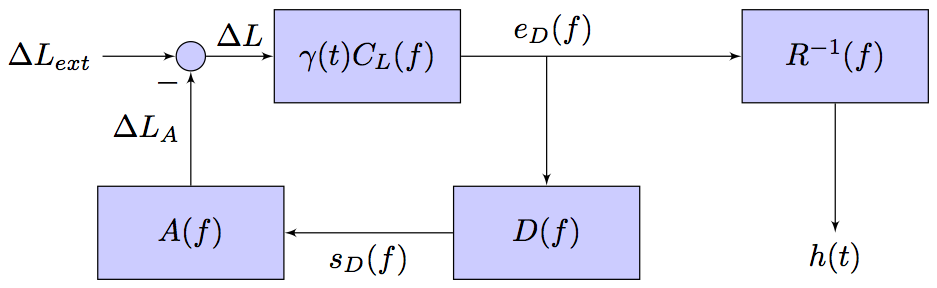 2
Simulink Model provided by Rana Adhikari
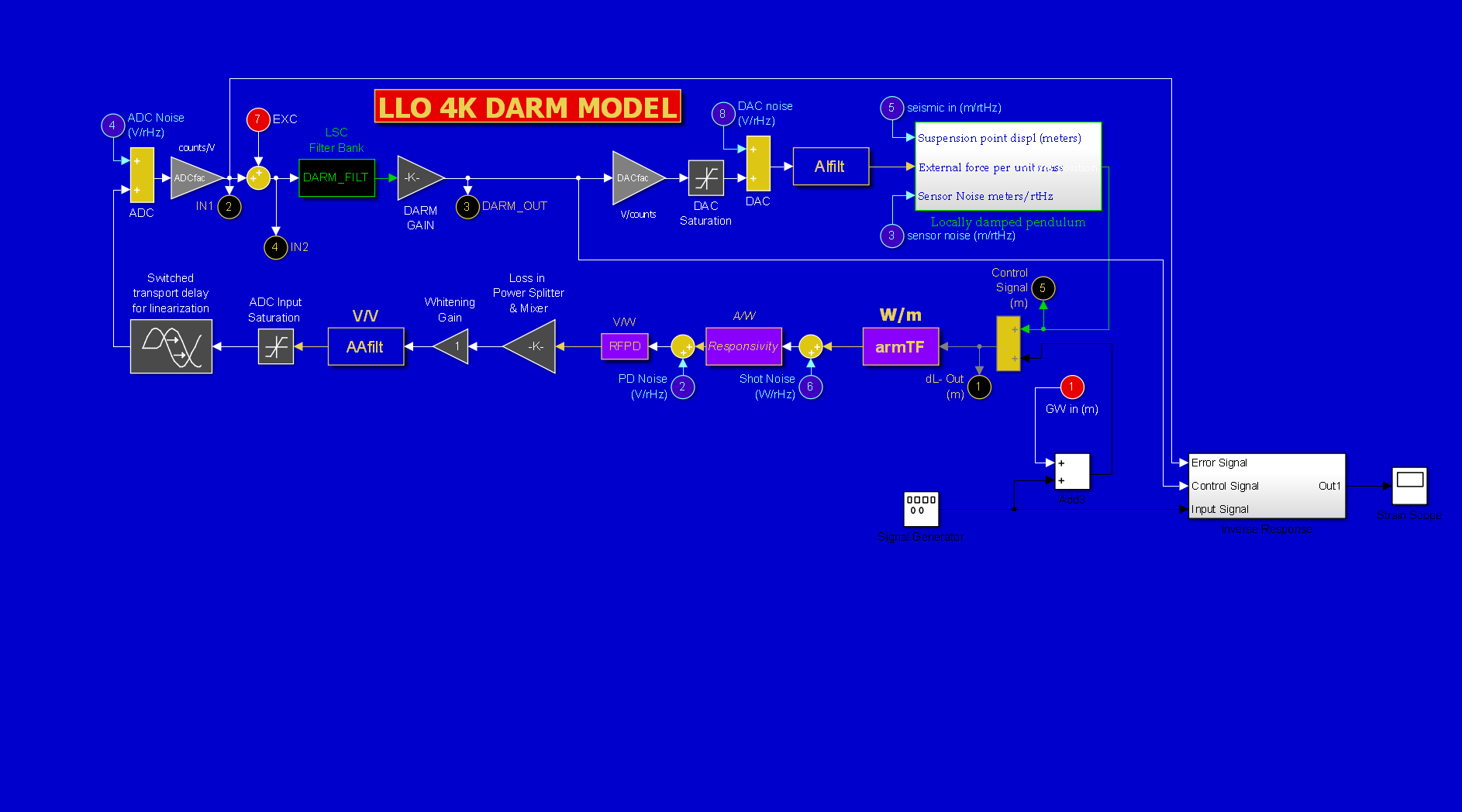 3
Inside The inverse Response Block
4
Two points of interest
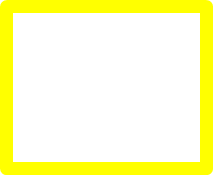 The control signal is delayed due to the Digital Filters, so a compensating delay had to be input to properly set the phase of the two signals before they are combined.
5
Addition of two sine waves
6
Comparison of strain reconstructions in the frequency domain
7
Comparison of Input and output Strain in the time domain
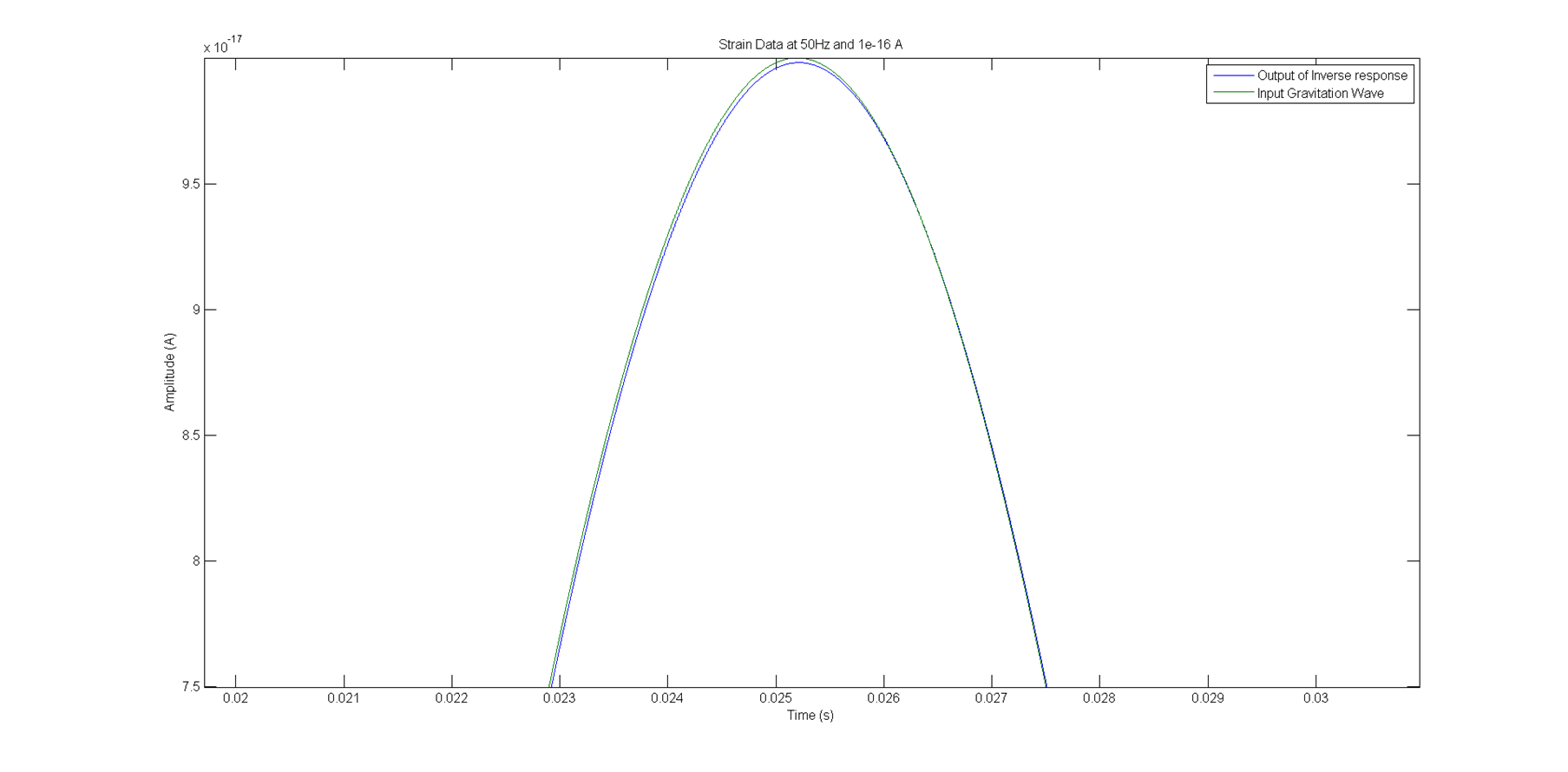 The reconstruction differs from the input strain by less than 1 or 2 percent in the lower frequencies of the LIGO band.
8
Varying delays according to frequency
Optimal delay times vary by frequency, resulting in large deviations at either high or low frequencies for a fixed delay. This could potentially be solved by using fixed delays and additional poles and zeros to stabilize the system.
9
10
Delays currently lose effectiveness at higher frequencies than 1000 Hz.
Conclusion
We have developed a calibration block in Simulink to reconstruct h(t) from the simulated output of the aLIGO detectors.
The resulting response agrees fairly well with the frequency-domain inverse response function, but more work is needed to improve the agreement, especially at high frequencies.
11
Future Work
Further improvements on high frequency strain reconstruction are needed.
Use the output to track changes in the optical gain and potentially measure variation in the cavity pole.  
The next phase of this project is to input calibration lines into the model, demodulate at those frequencies, and use the output to track changes in the optical gain, cavity pole, etc. 
The next step would be to take this model and put it into the front end Real-time Code Generator (RCG) at the 40 meter laboratory at Caltech.
The model will then be implemented at LLO and LHO
12
Acknowledgements
Thanks to:
Professor Alan Weinstein
Jameson Rollins
2013 Caltech LIGO SURF
Rana Adhikari
Jeff Kissel
13